Профессиональное досье Яны Гаранько
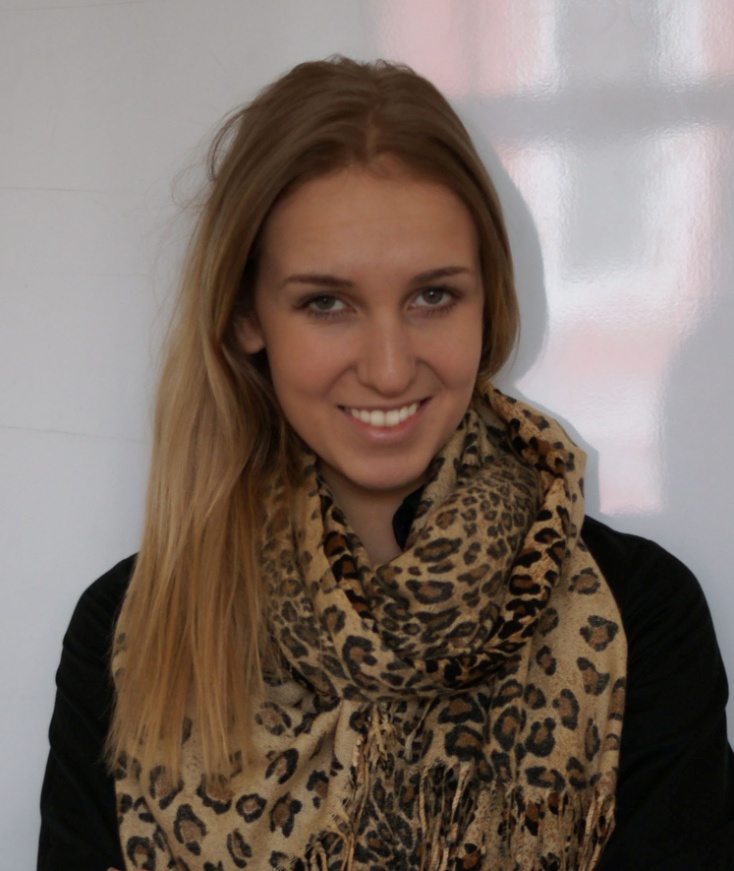 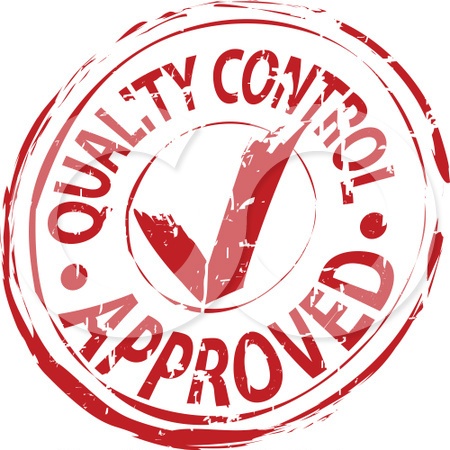 Студентки 4 курса
факультета журналистики
кафедры телерадиожурналистики
От редактора до редактораЧто потребовалось мне?
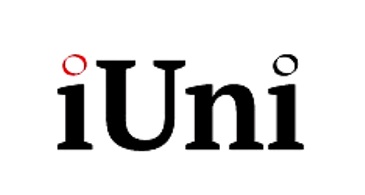 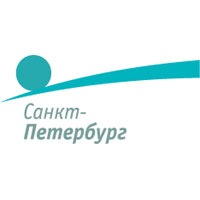 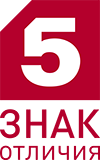 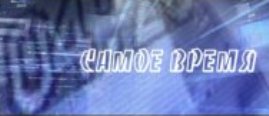 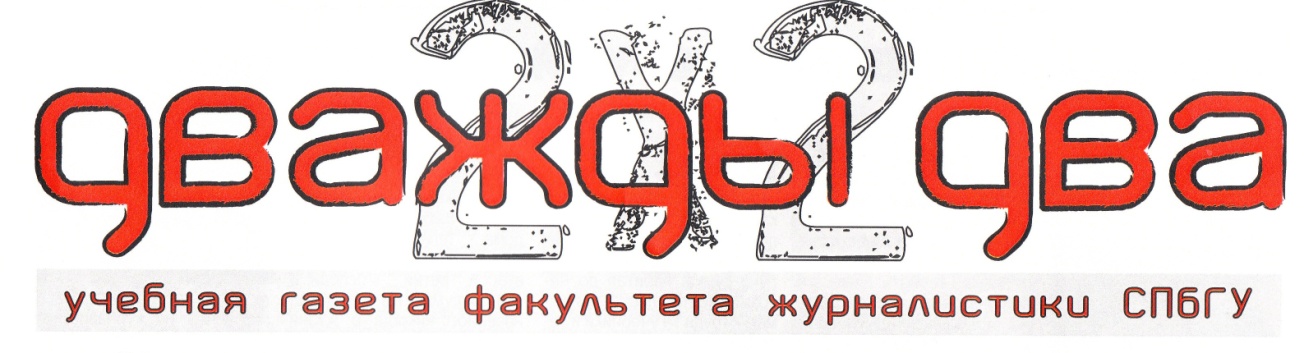 Первая должность – первая гордость
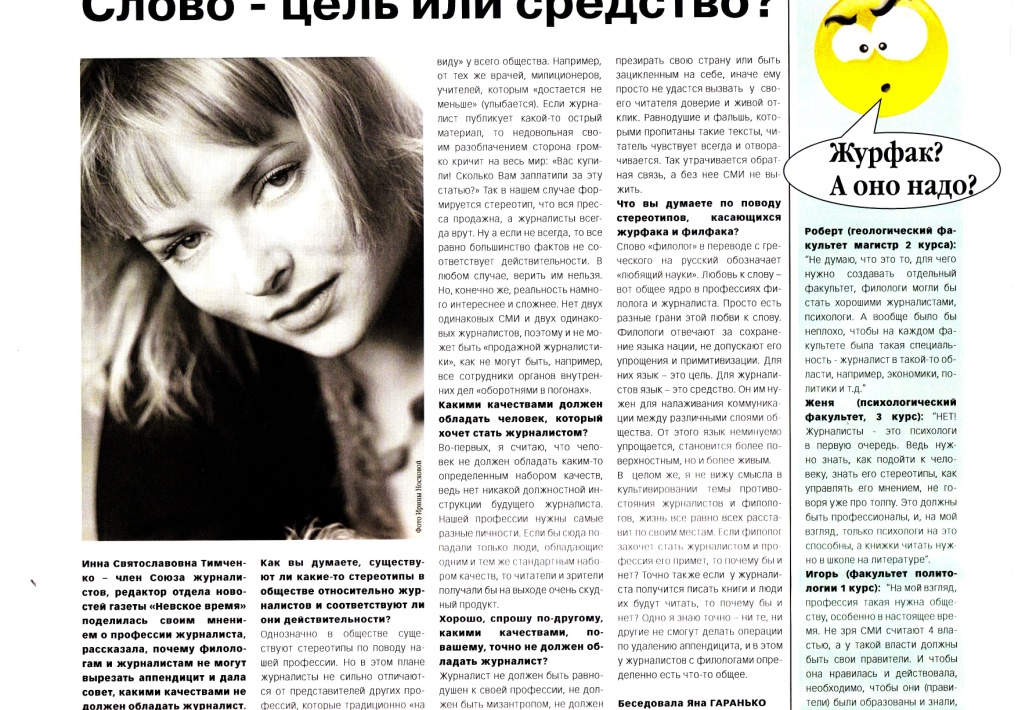 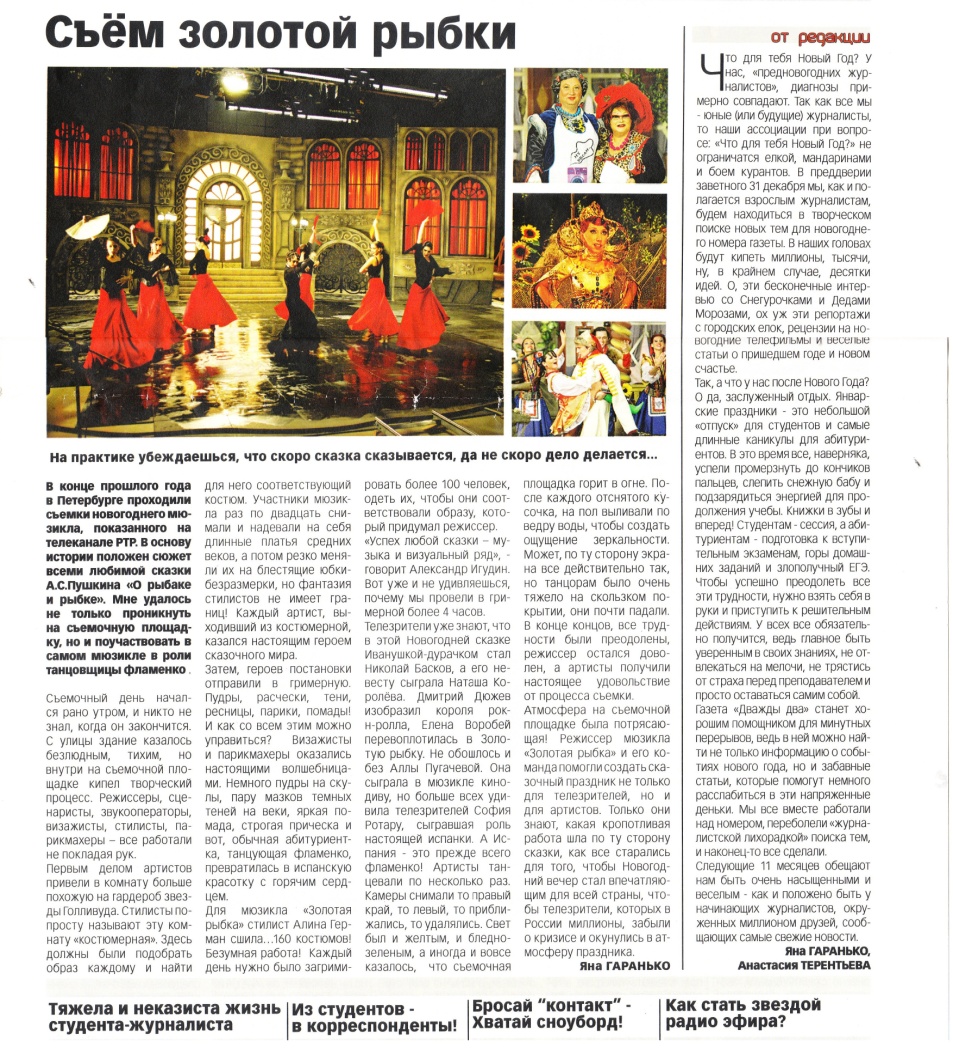 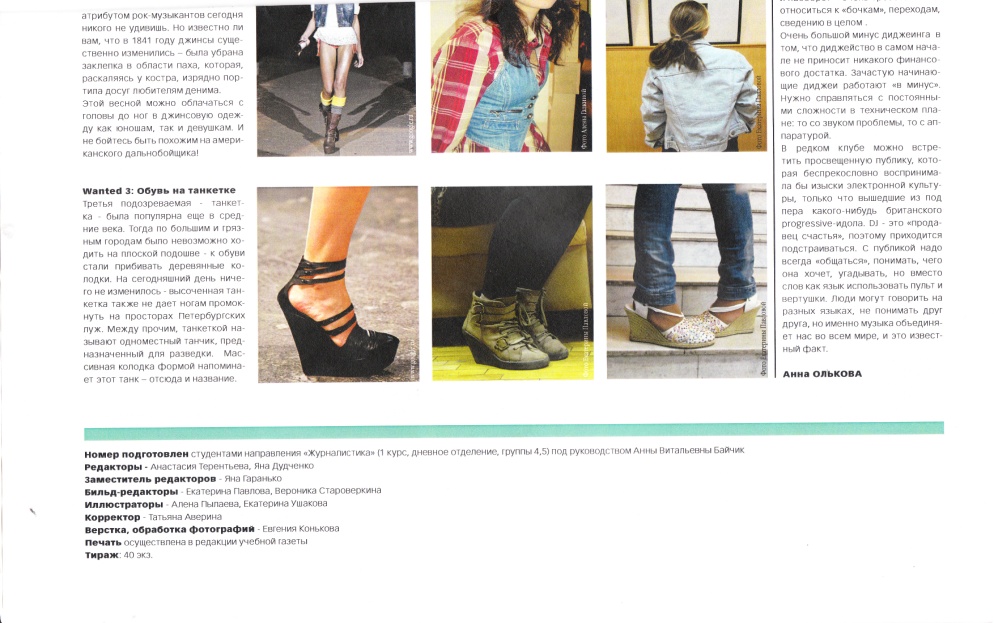 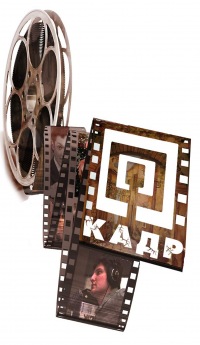 «Научите меня всему!»
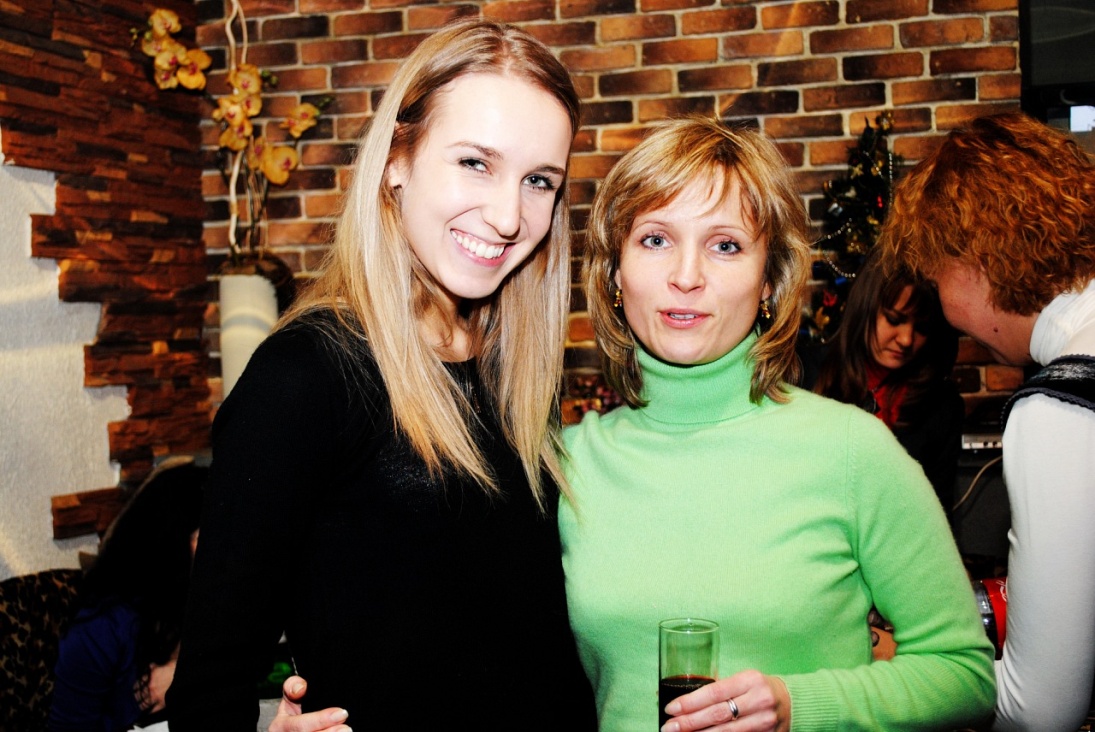 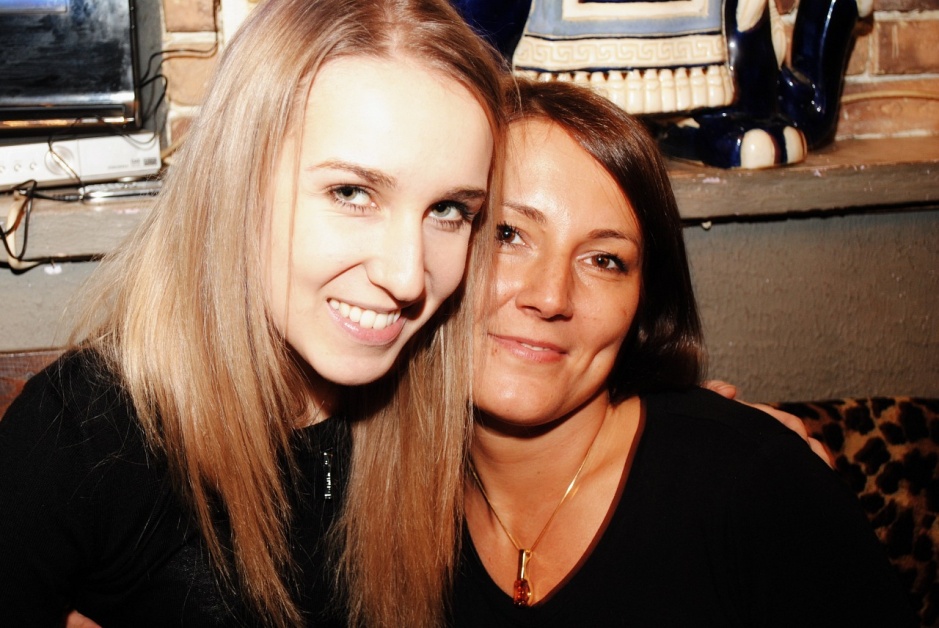 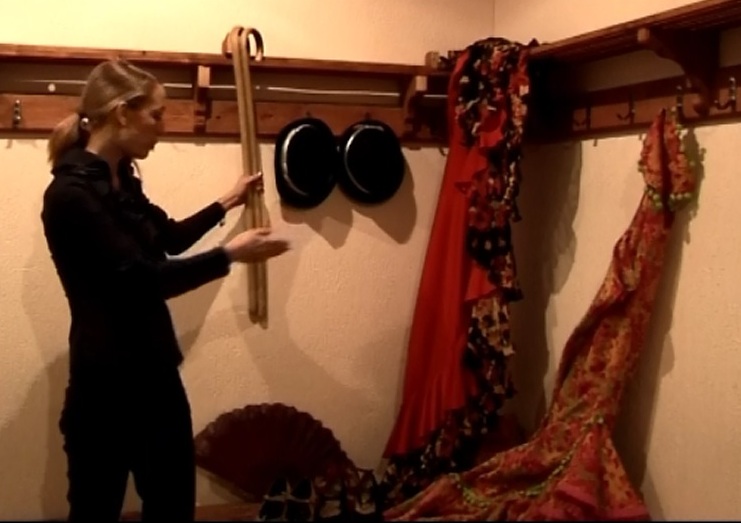 Стать продюсером передачи о науке
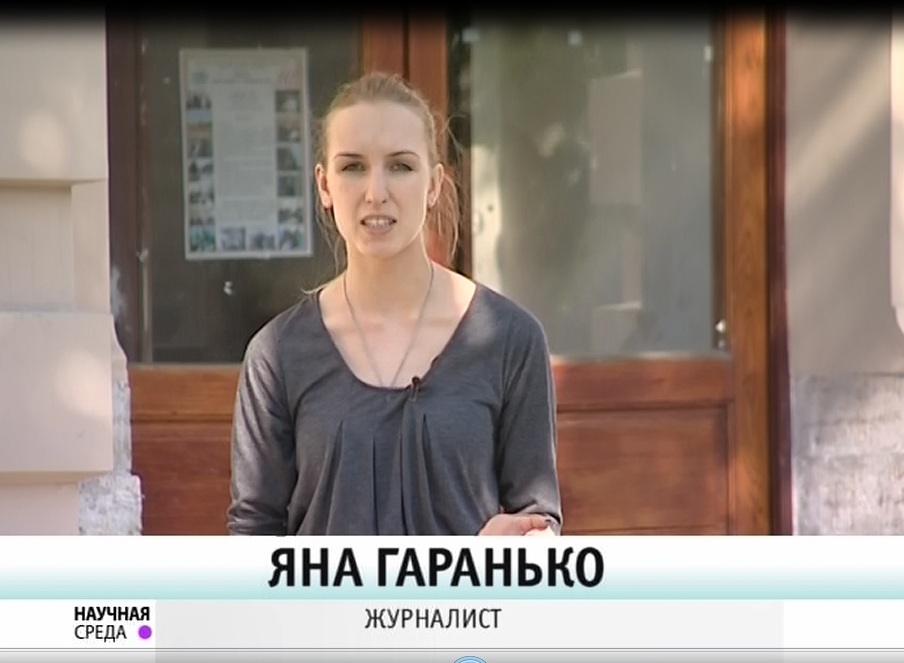 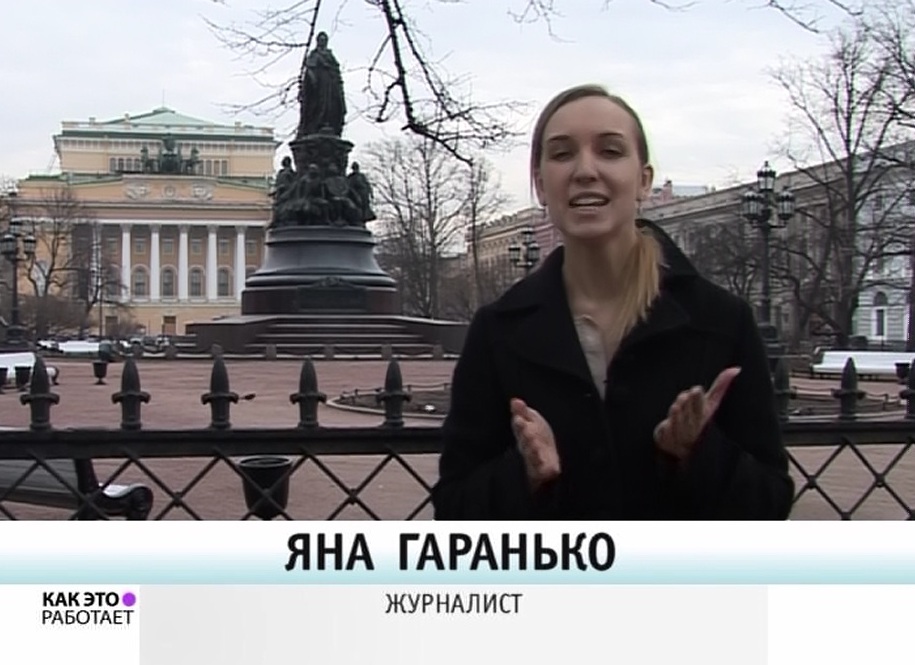 Узнать все о растениях
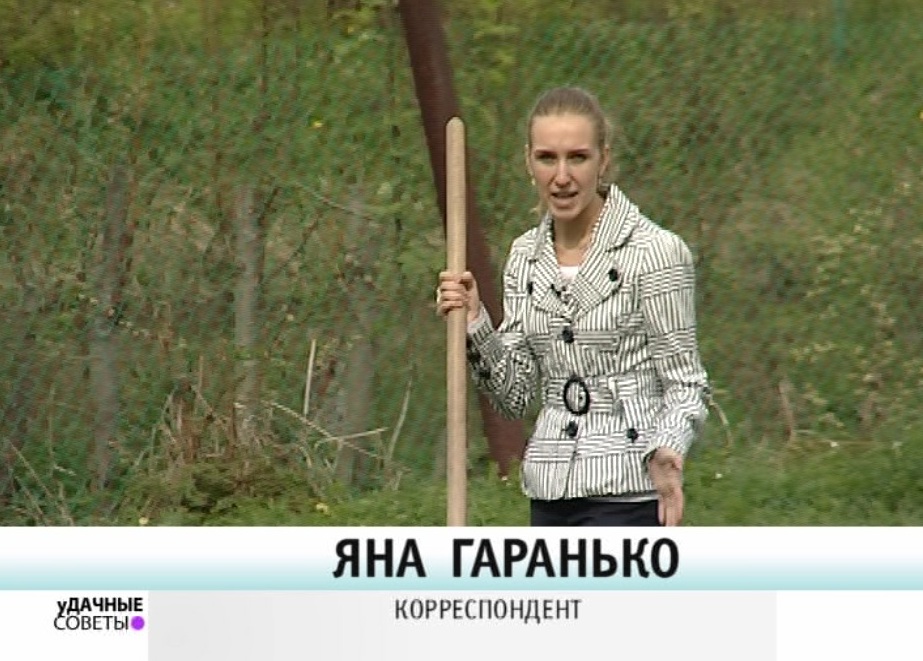 Оказаться в шаге от мечты
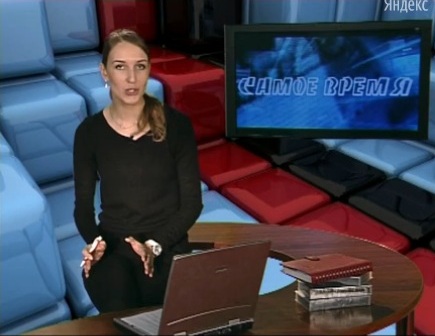 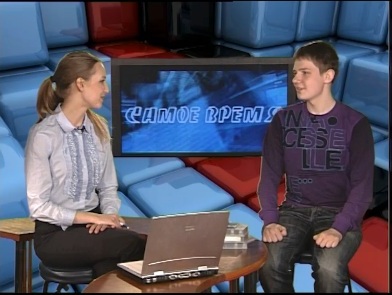 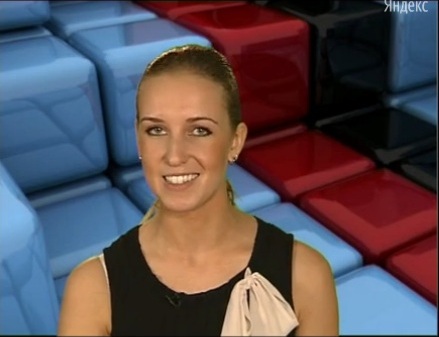 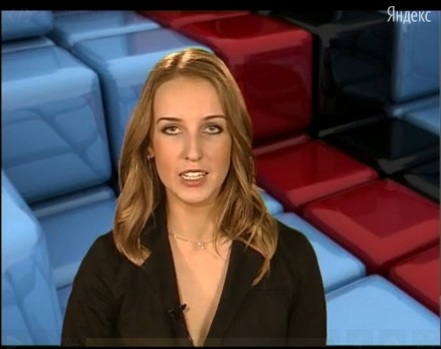 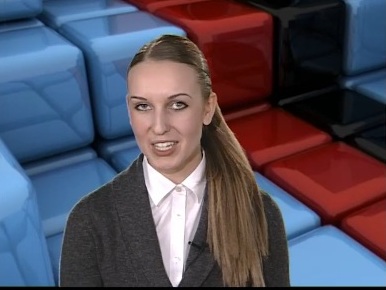 Попробовать себя в роли ведущей
Снять специальный репортаж
Однажды пристраститься к моде
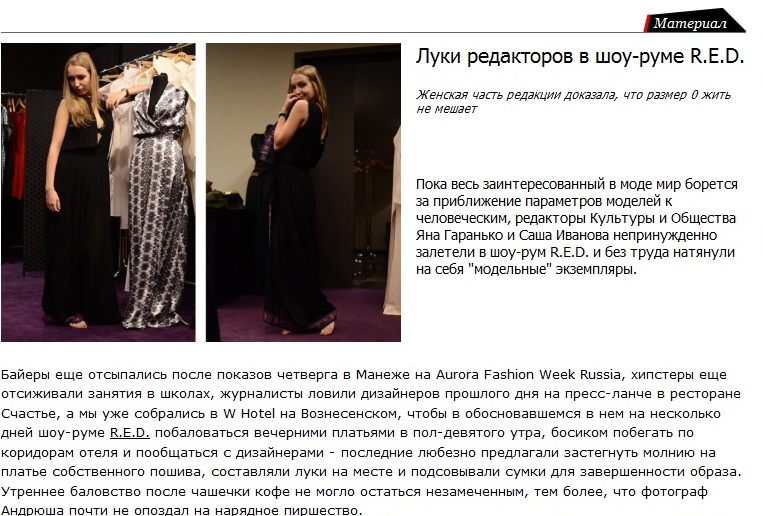 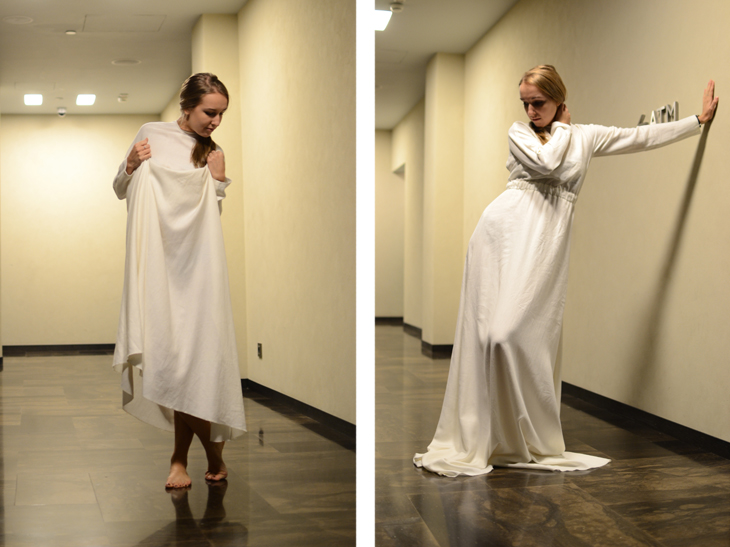 Вернуться в IUni
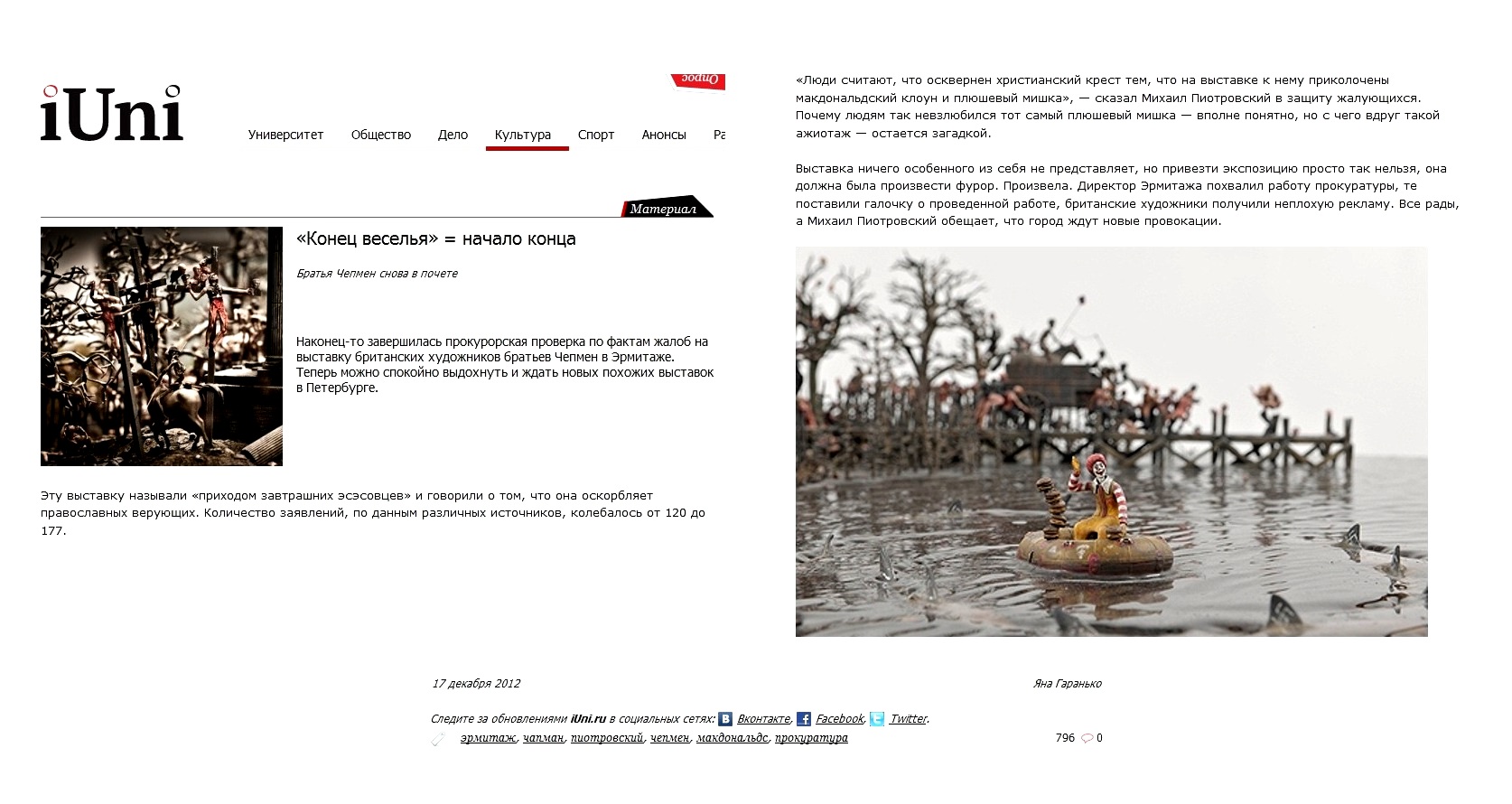 Работать в выходные
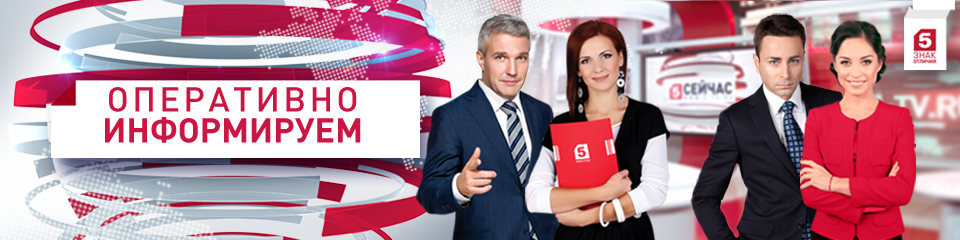 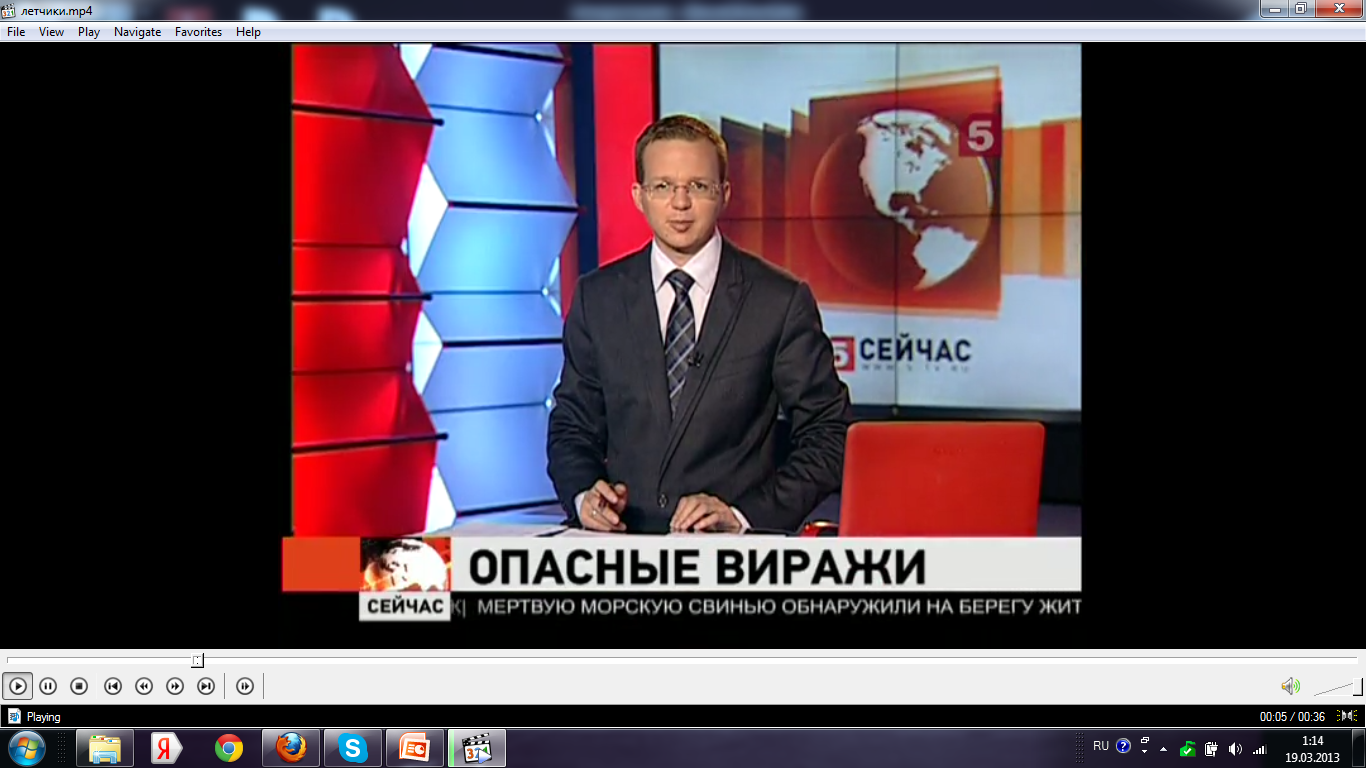 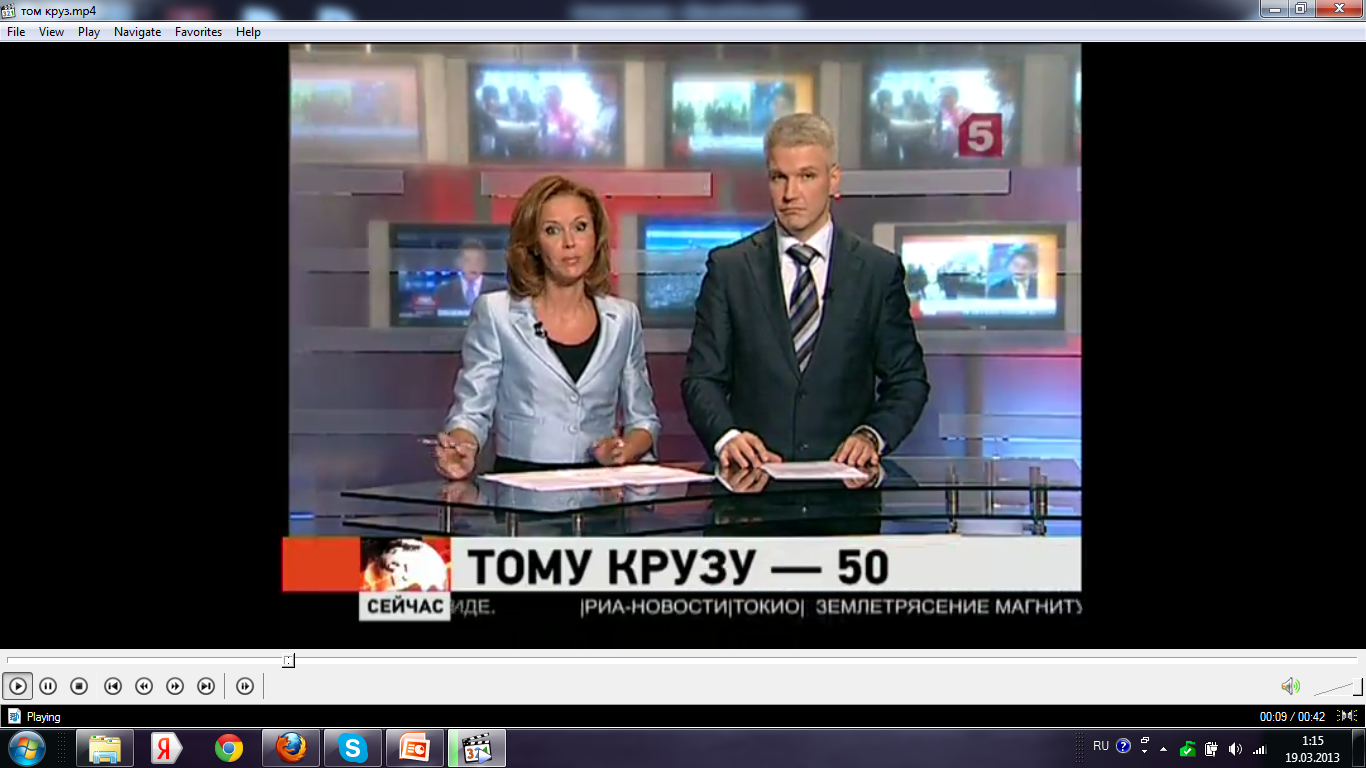 Сделать свою программу
Стараться не зря!
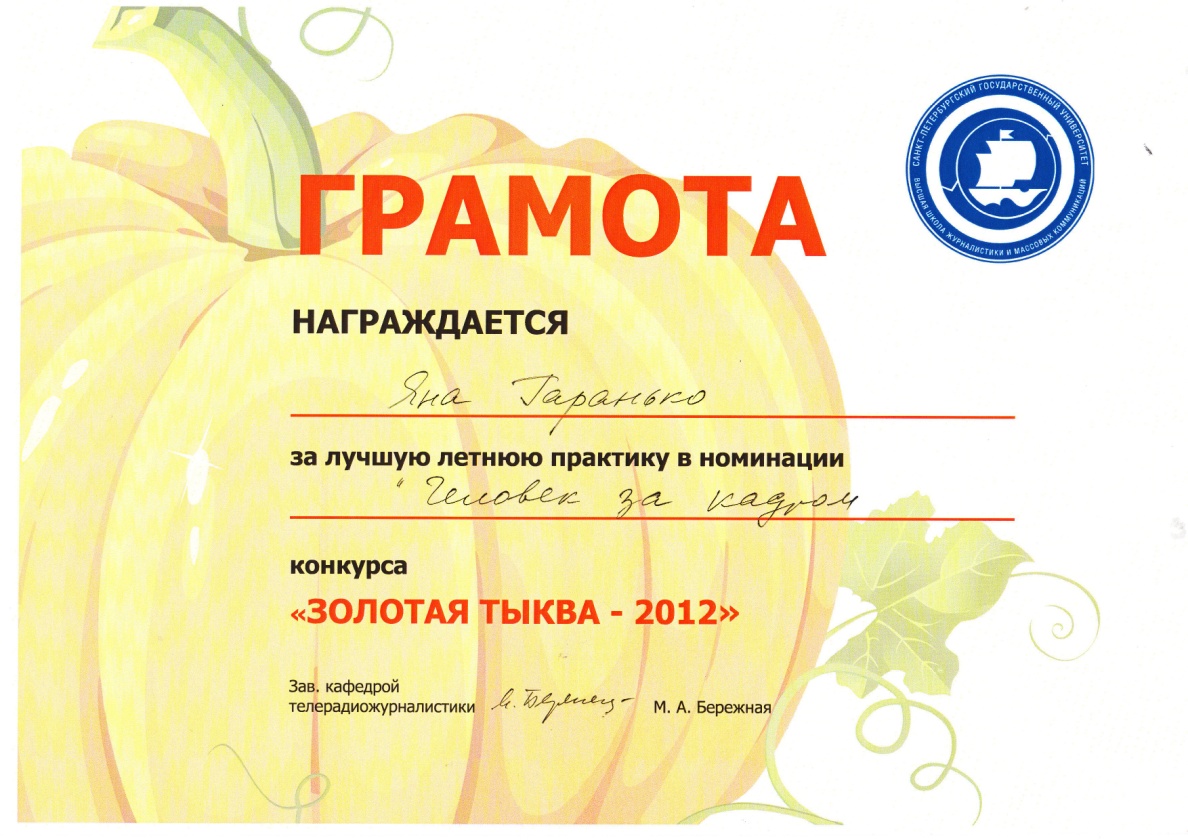 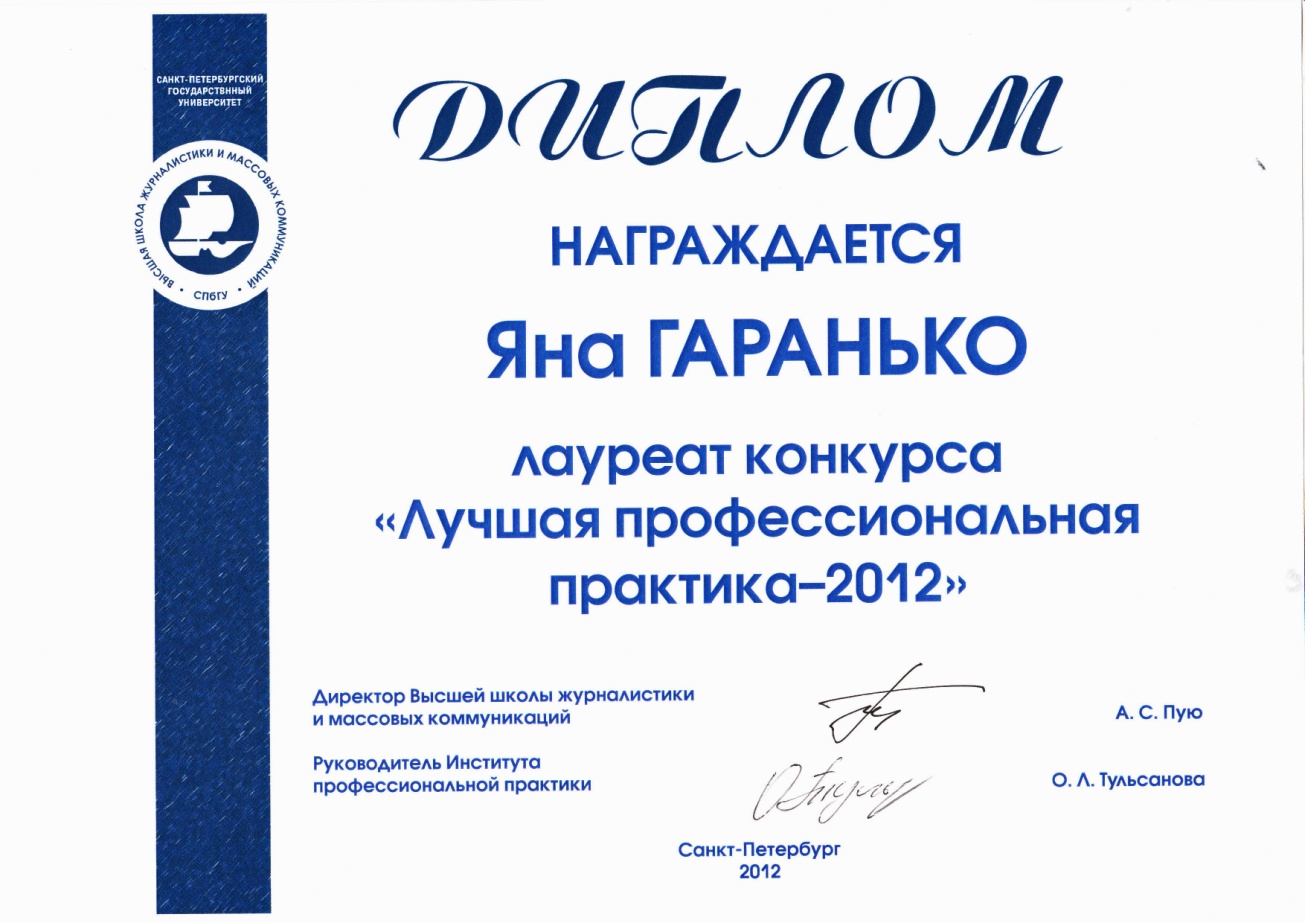 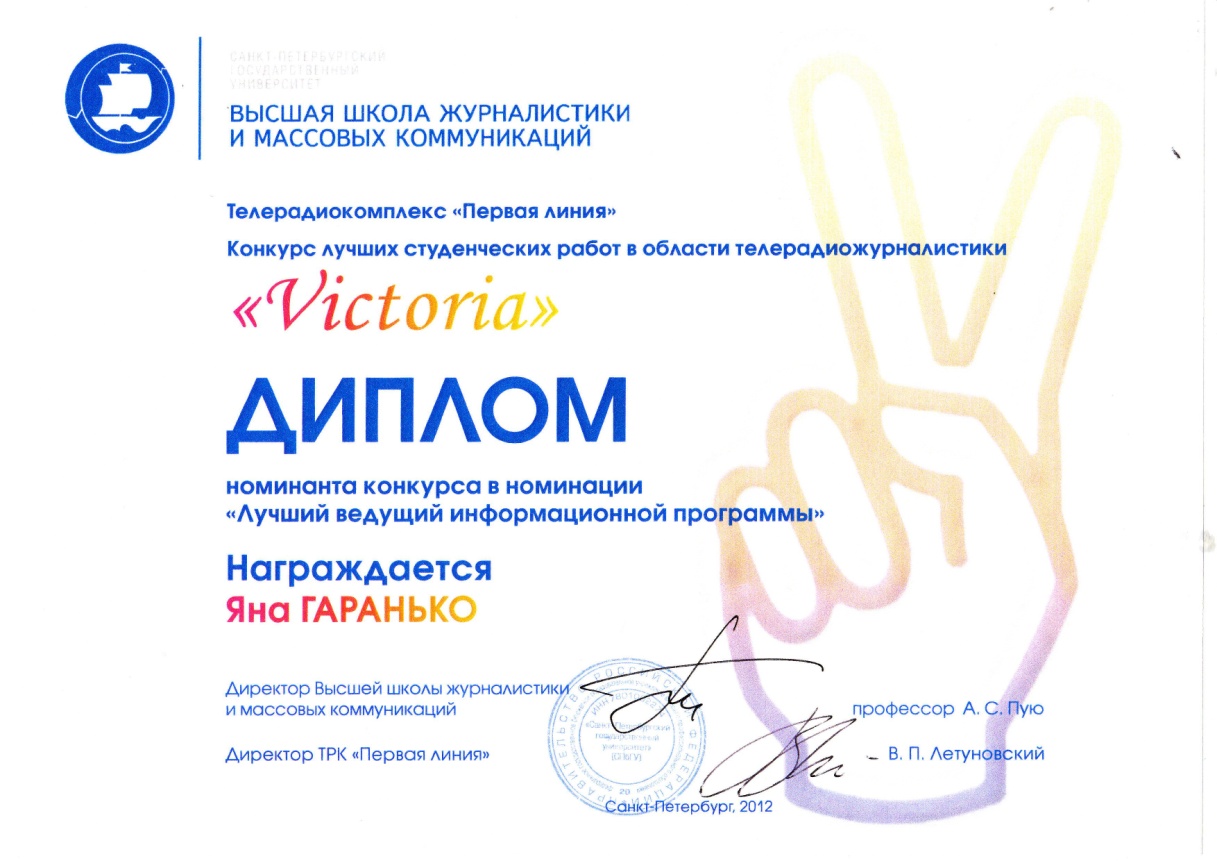 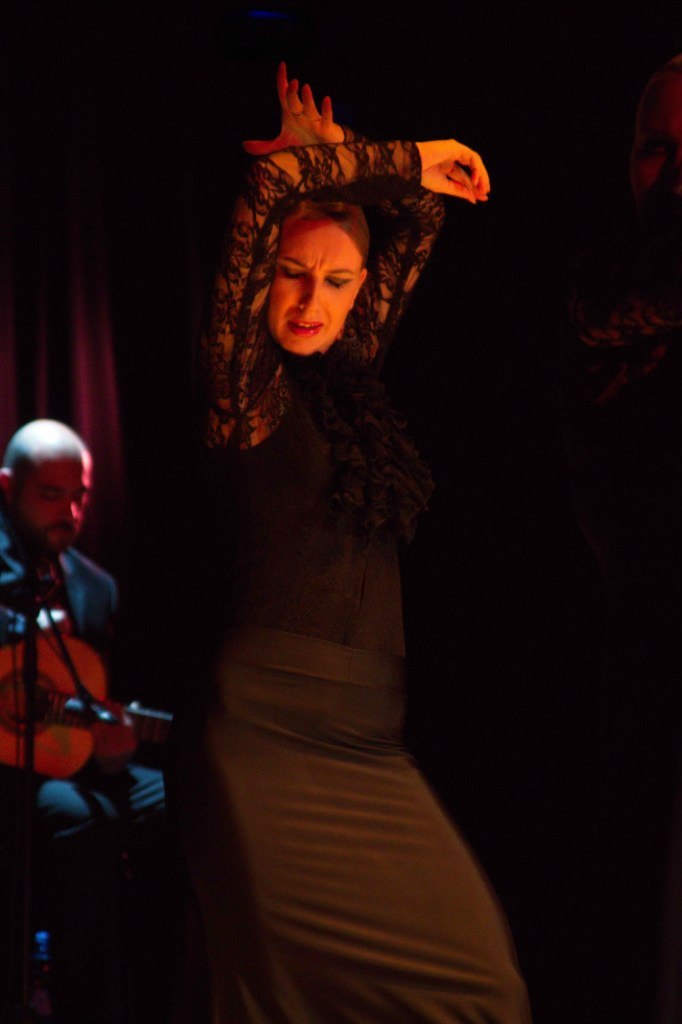 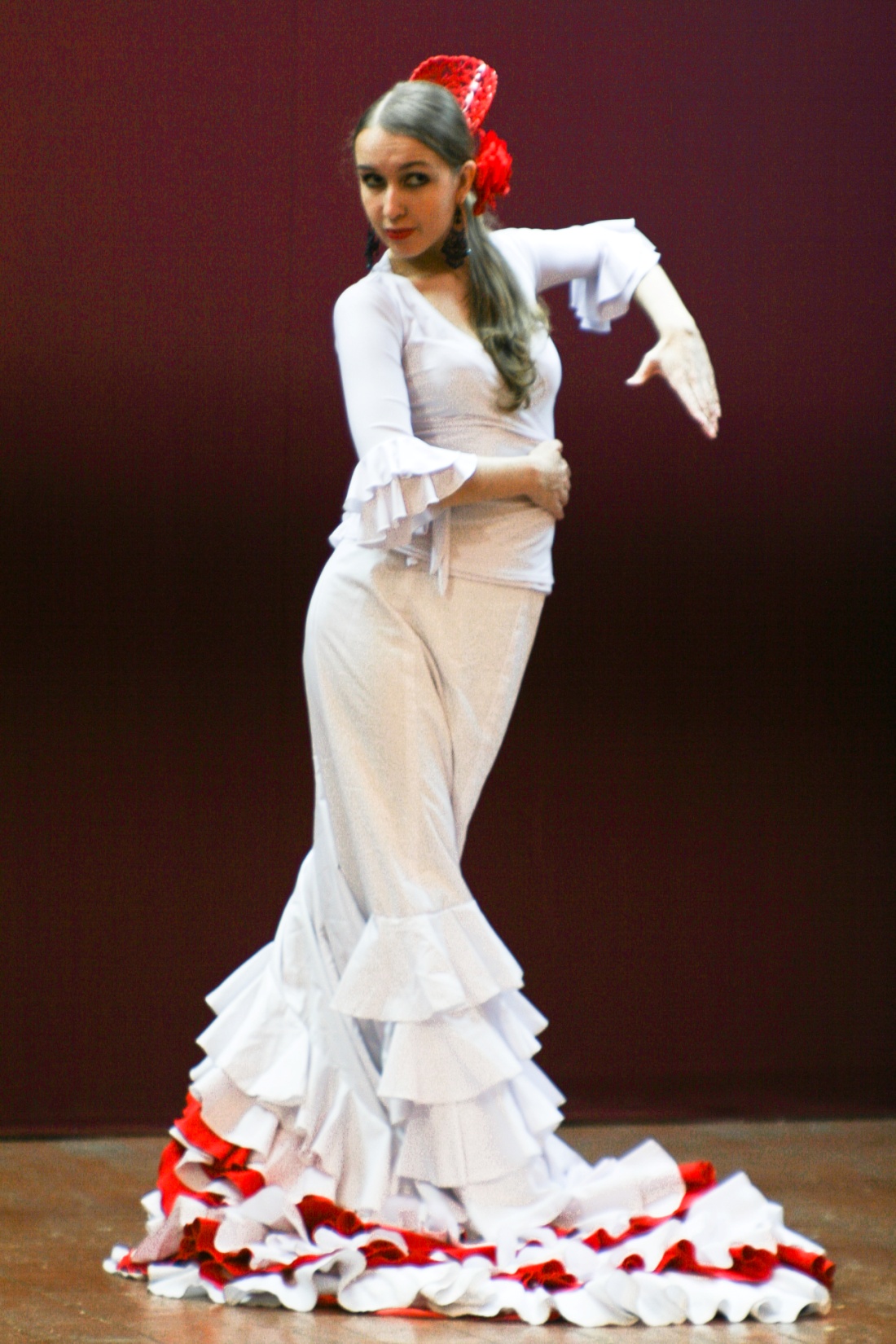 Любить по-испански!
Не забывать о детях
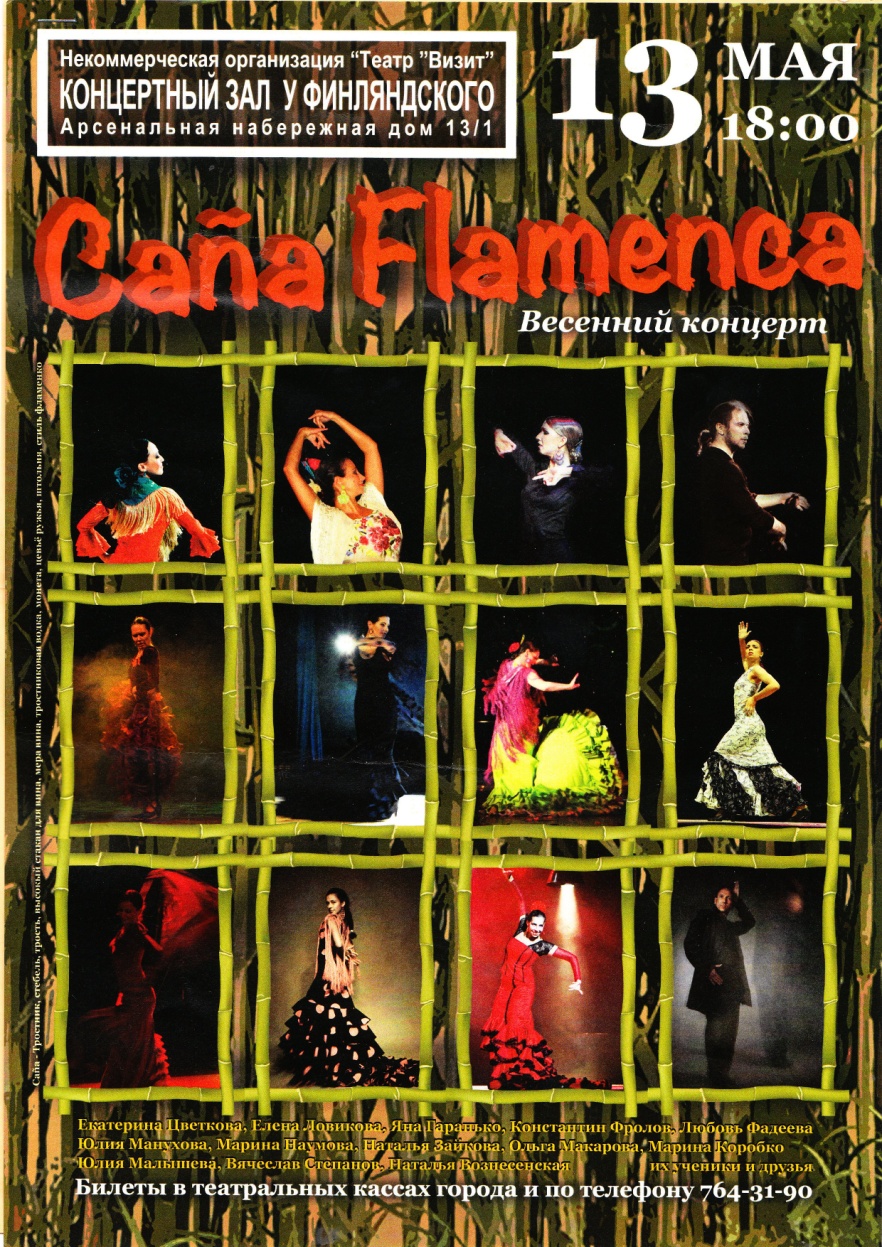 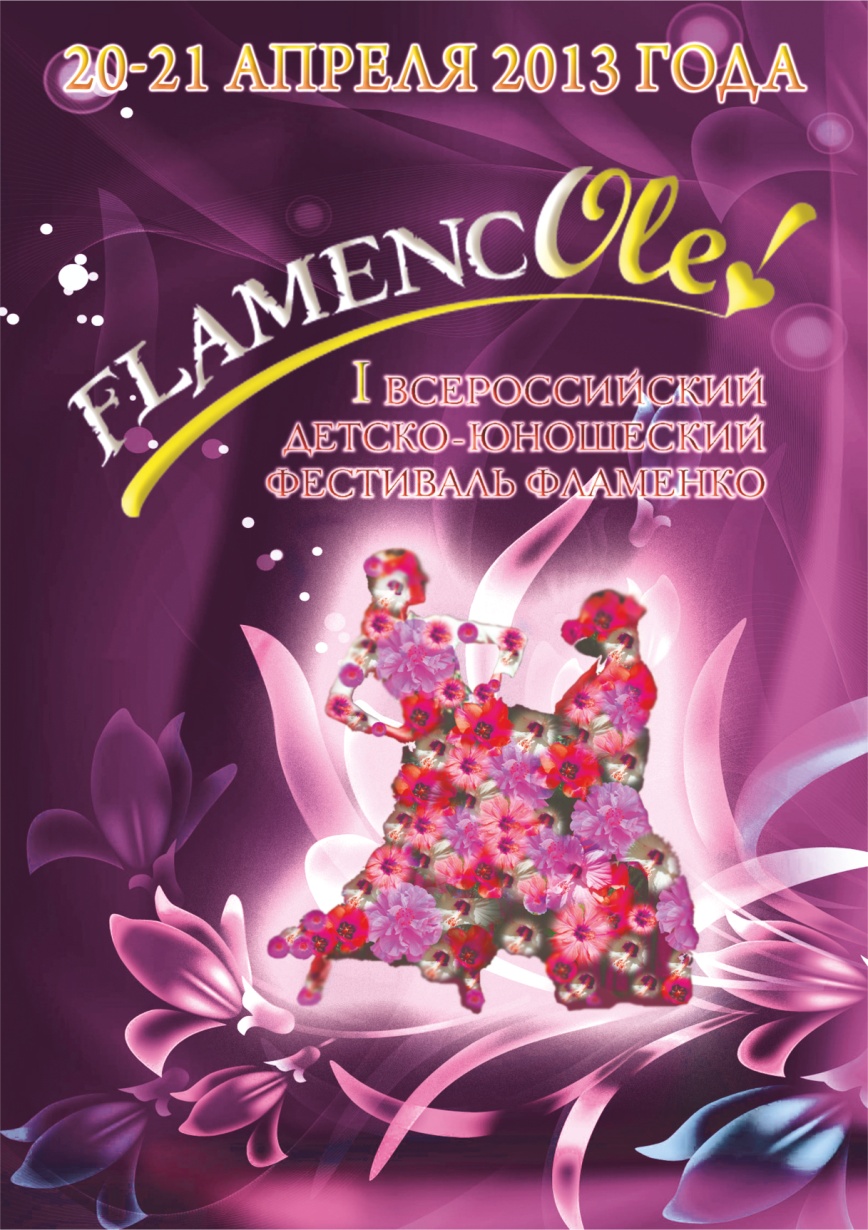 Продолжать трудиться
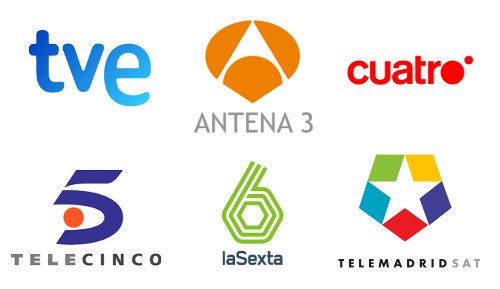 Спасибо за внимание!